OCTOBER 14-18, 2019
[Speaker Notes: Hello and welcome to the 2019 Wisconsin Get Into Energy, Careers in Energy presentation. In just a few minutes, you will learn about career opportunities in a sector that is exploding with possibility.  The only question is, are you ready to get in on the action? Click the screen or use the right arrow key to advance to the next slide]
Energy is all around us, but have you ever considered    an energy career?
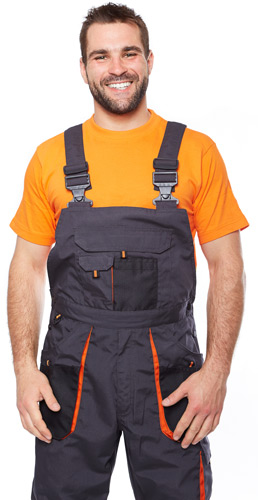 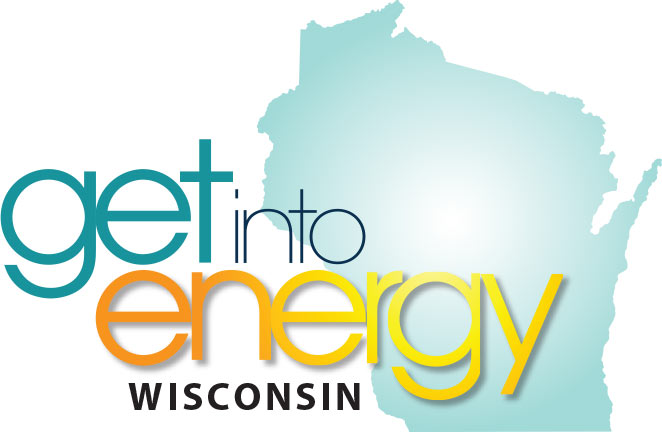 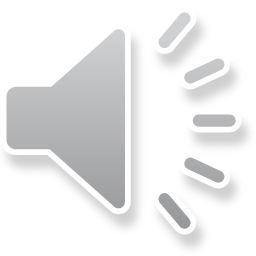 2
Get Into Energy | WISCONSIN
[Speaker Notes: When you think of energy, what do you think of? A light bulb? An outlet? A nuclear power plant? Maybe you should see energy as something more: as a career. Just like you rely on your cellphone, TV, lights, computer and other technology, so too does this technology rely on people who devote themselves to bringing energy into Wisconsin homes and businesses.  Advance to the next slide to learn more about how energy reaches to every corner of our daily lives.]
How electricity is provided
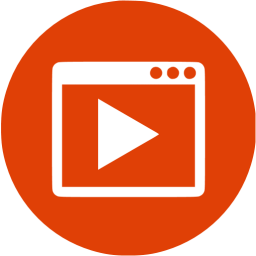 Video: Meet the grid
3
Get Into Energy | WISCONSIN
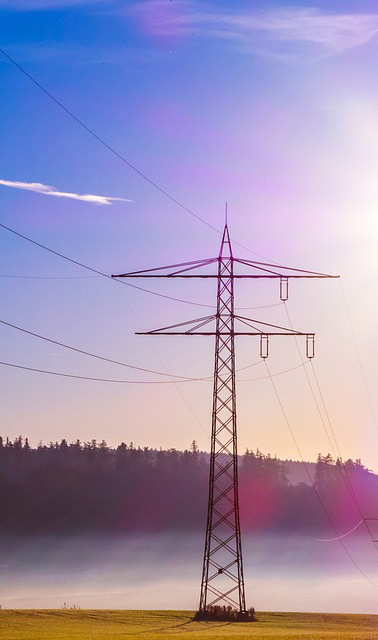 If you are interested in:
A good salary and job benefits
Opportunities for advancement
Job growth and stability
Service to your community
Training and apprenticeships 

…then a career in energy may be for you!
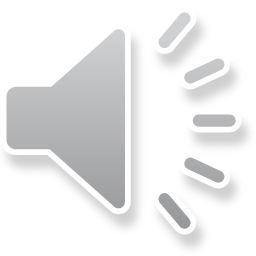 4
Get Into Energy | WISCONSIN
[Speaker Notes: What sorts of things would you like to see in your future career? A good paycheck? Fulfilling daily work? Stability? These things and more are available to you through a career in energy.]
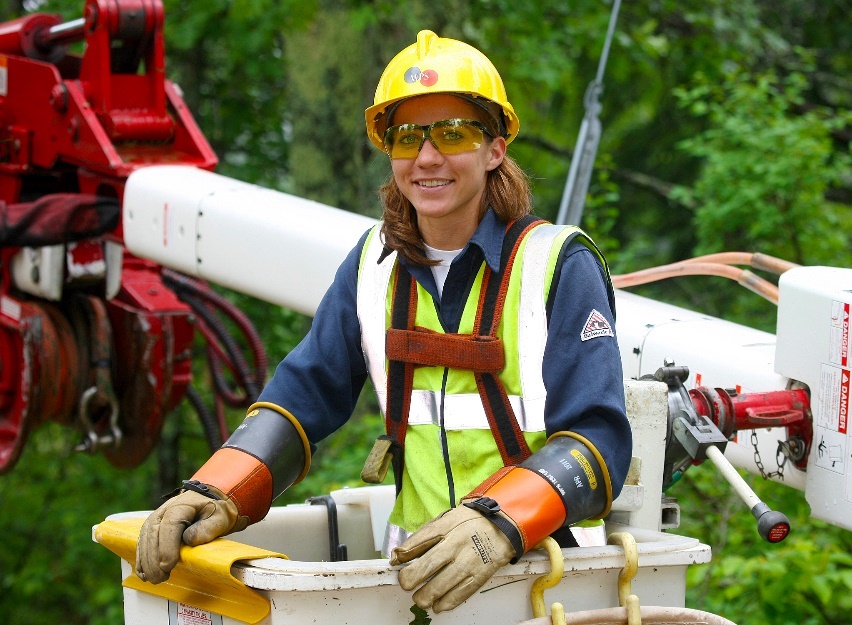 Key career areas:
Line technician
Gas utility technician
Plant operator
Engineer

Other areas include designer, vegetation management, mechanical maintenance and more.
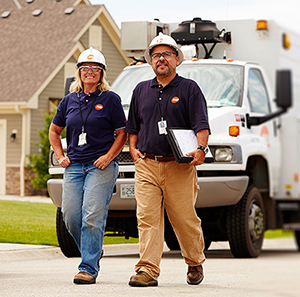 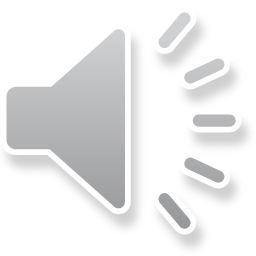 5
Get Into Energy | WISCONSIN
[Speaker Notes: Here are a couple of career opportunities available in the diverse field of energy.]
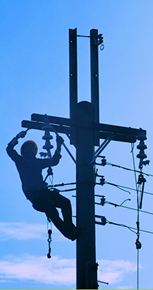 Line technician
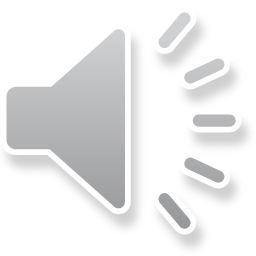 6
Get Into Energy | WISCONSIN
[Speaker Notes: First, let’s look at a career that many people first think of when they think of energy. Line technicians are responsible for installing and maintaining electrical poles and transmission towers. Those interested in math and engineering would love working as line technicians. Duties of a line technician include calculating electric loads and doing hands-on maintenance of electrical poles. Besides receiving a technical diploma in electrical power distribution, line technicians must also have a clean driving record in order to receive a commercial driver’s license, or CDL. Line technicians, like other in-the-field energy careers, start out as apprentices making an average base pay, and after four years experience, become journeymen who make more money annually.]
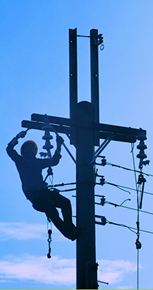 More than just a job
Video: More than just a job
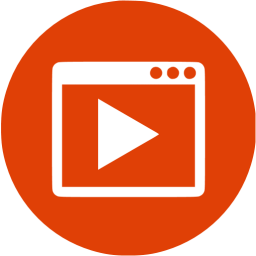 7
Get Into Energy | WISCONSIN
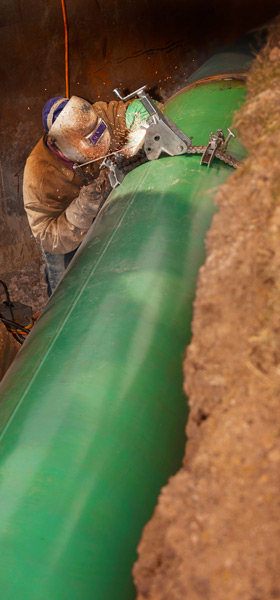 Gas utility technician
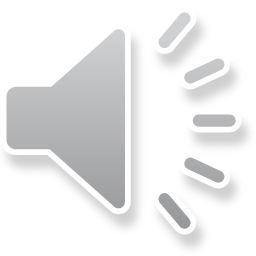 8
Get Into Energy | WISCONSIN
[Speaker Notes: Next, another in-the-field career opportunity is becoming a gas utility worker. Women and men working as gas utility workers install and maintain natural and propane gas distribution systems. Like line technicians, gas utility workers must obtain a technical college diploma before becoming an apprentice in their field. Also, those working to become gas utility workers must maintain a clean driving record so that they may receive a CDL. If you’re interested in engineering, becoming a gas utility worker may be the right career option for you. You’d be working with large equipment that connect customers to the energy they need everyday.]
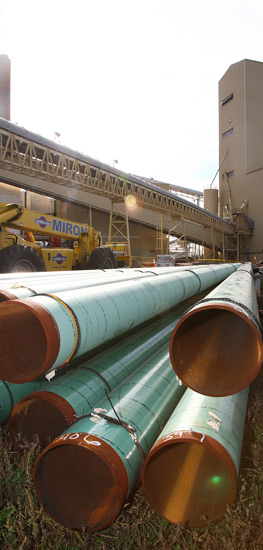 Power plant maintenance mechanic
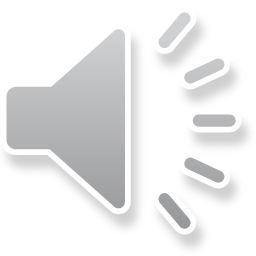 9
Get Into Energy | WISCONSIN
[Speaker Notes: Instead of working out in the field, you could also work inside large power plants as a maintenance mechanic. After receiving a technical college mechanical diploma, you’d work with large equipment used to make mechanical repairs in facilities that are the source of the energy we use in our daily lives. While three years experience is sometimes required, other times this experience is not required, and experience is instead gained through on the job training. If becoming a maintenance mechanic isn’t for you, other job opportunities at a power plant may include: power plant assistants, system control operators, and instrument and control technicians.]
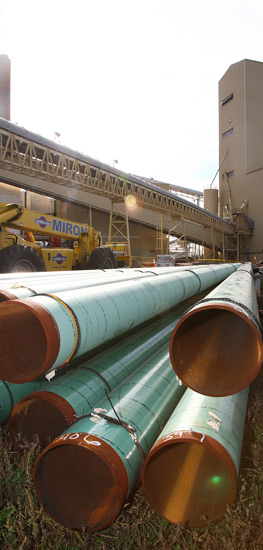 Power plant careers
Video: Power plant careers
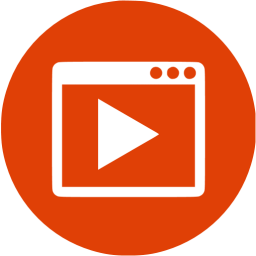 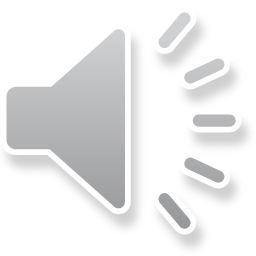 10
Get Into Energy | WISCONSIN
[Speaker Notes: Click on the link in the center of your screen to watch a video on power plant careers.]
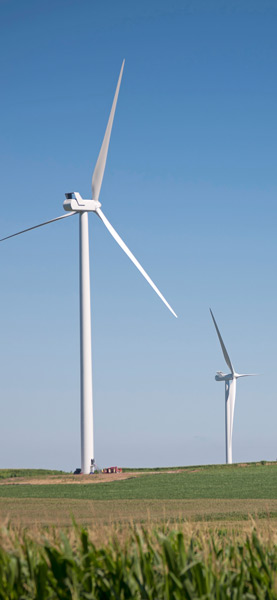 Who plays a role in installing wind turbines?
Utility engineers
Geophysical engineers
Concrete and structural engineers
Turbine engineers
Site and civil engineers
Microelectronic and computer programmers
Business and financial professionals
Legal professionals
Meteorologists
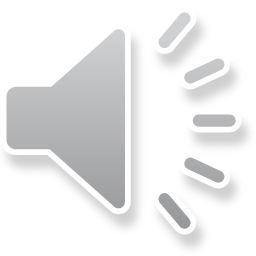 11
Get Into Energy | WISCONSIN
[Speaker Notes: One of the most talked about and exciting fields within the broad sector of energy is wind energy. If renewable energy excites you, consider the career opportunities below.]
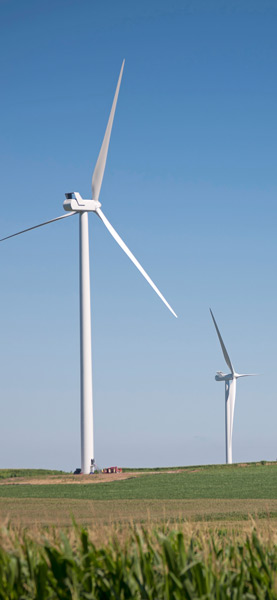 Green jobs: Wind energy
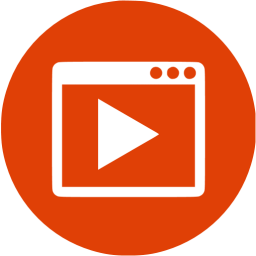 Video: Wind energy
12
Get Into Energy | WISCONSIN
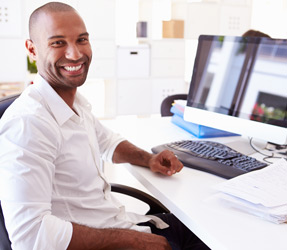 Other energy career opportunities
Accountant 
Programmer analyst 
Designer
Engineer
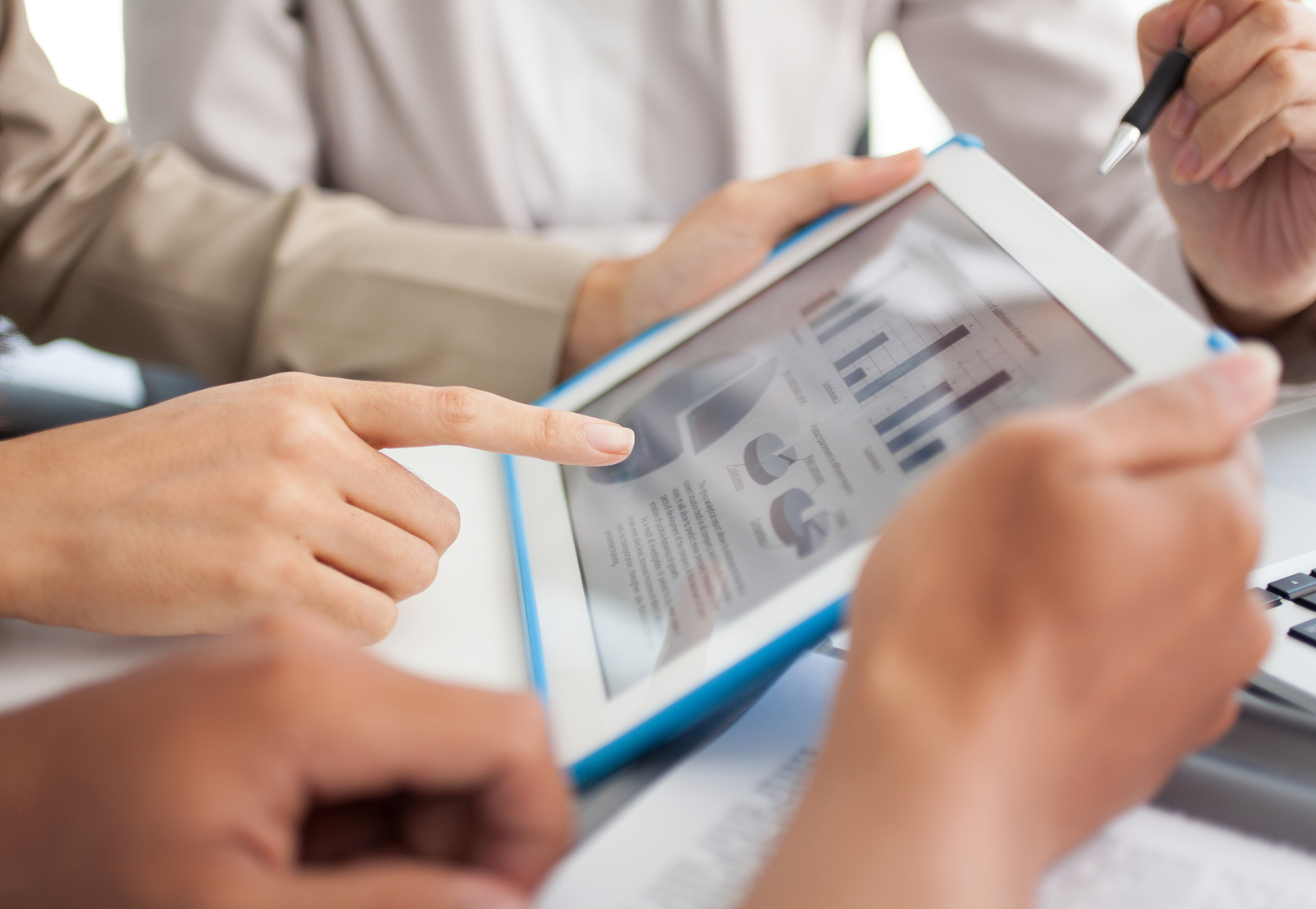 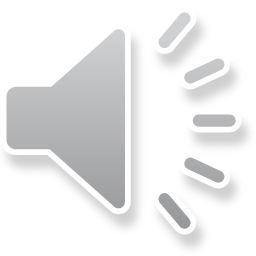 13
Get Into Energy | WISCONSIN
[Speaker Notes: Maybe you’d rather work in an office that in a power plant or out in the field. If so, one of the following careers may be perfect for you.]
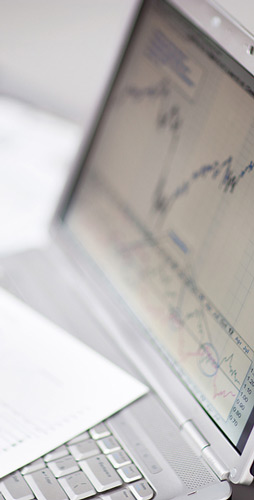 Accountant
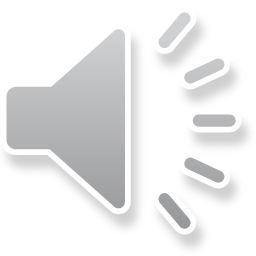 14
Get Into Energy | WISCONSIN
[Speaker Notes: Let’s look at accounting. If numbers and math are your thing, you’d love becoming an accountant for an energy company. You’d use analytical and math skills every day to ensure that company finances are in order. To become an accountant, you need a bachelor’s degree in accounting, as well as some experience using accounting skills and working with computers. With every year you put into an accounting career, the more likely you are to increase your annual income.]
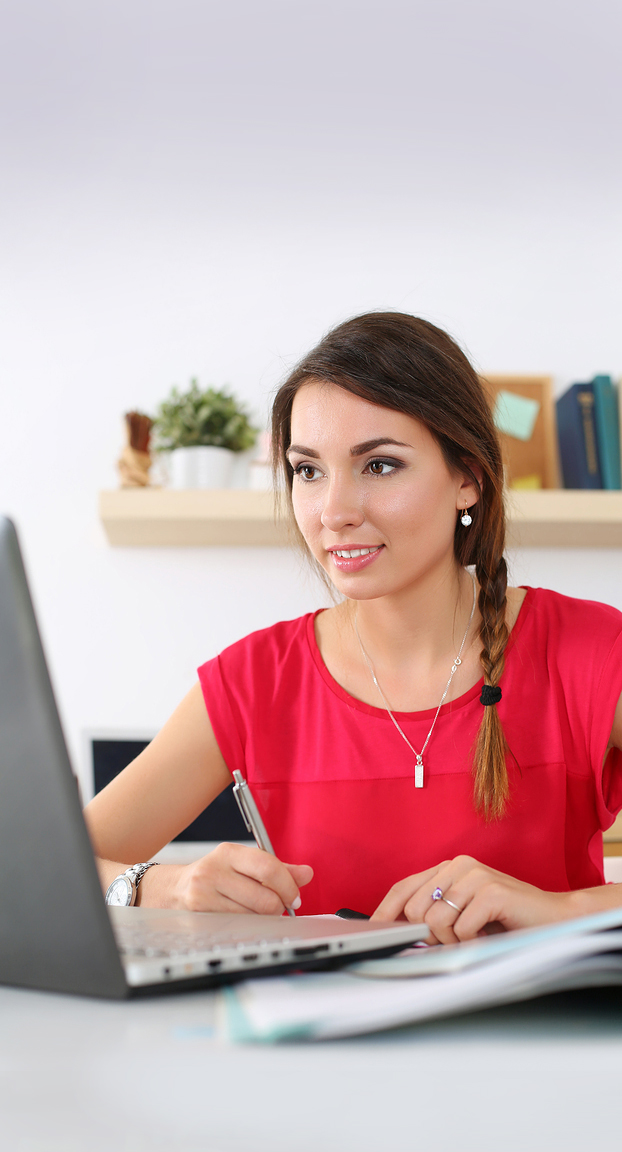 Programmer analyst
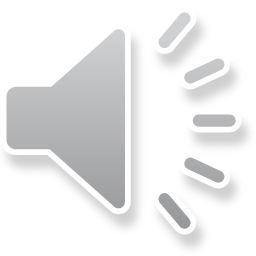 15
Get Into Energy | WISCONSIN
[Speaker Notes: Consider yourself to be an analytical person who loves working with technology? Well, becoming a programmer analyst could be the perfect way to express your passions. After receiving a bachelor’s degree in a computers related field, you could become a programmer analyst where you would code and test applications for an energy company. You would work with computers to find software problems and come up with creative solutions to these problems. Computer efficianatos? This career is for you.]
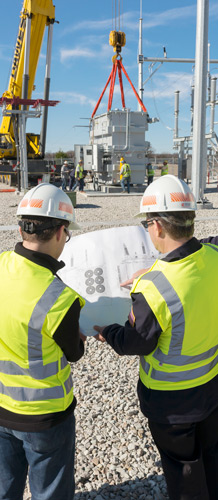 Designer or engineer
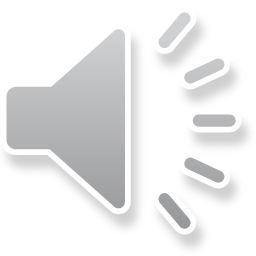 16
Get Into Energy | WISCONSIN
[Speaker Notes: If you like art and design and value creativity, you should consider a career in either design or engineering. In both of these jobs, you would use computers and creative thought while working on construction and maintenance projects. Designers require a technical college degree in drafting or design, while engineers require a bachelor’s degree in engineering.]
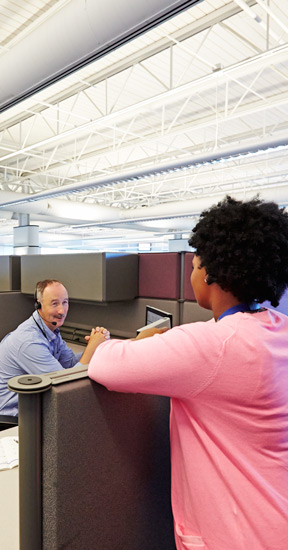 More energy career opportunities
Agri-business/science
Business administration
Chemical engineering
Computer science
Construction management
Communications
Electrical engineering
Facilities management
Finance
Graphic design
Geographical Information Systems
Human resources
Industrial engineering
Information technology
Management information systems
Marketing
Mechanical engineering
Production and operations management
Public and government relations
Risk management
Safety management
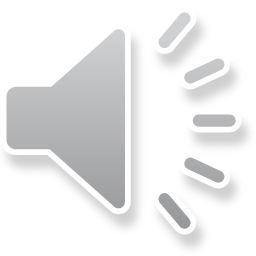 17
Get Into Energy | WISCONSIN
[Speaker Notes: Obviously, we don’t have the time to describe all of the career options available to you within the energy sector. But, if you want to learn about even more career opportunities in energy, take time to read the following job titles or even print off this slide to do some research on your own.]
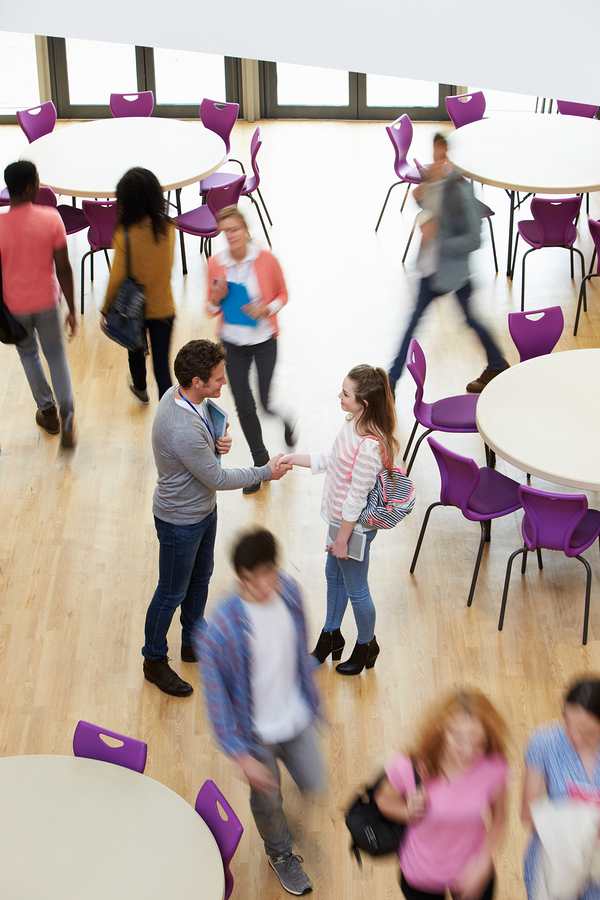 Preparing for an energy career
In high school: 
Get good grades
Keep a clean driving record
Take courses related to your field of interest
Take core courses in:
Science
Technology
Engineering
Mathematics
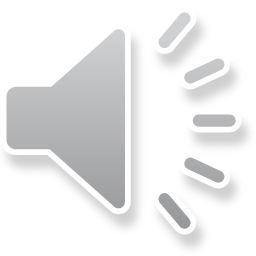 18
Get Into Energy | WISCONSIN
[Speaker Notes: So, what can you do in high school to prepare for a career in energy? Obviously, you must get good grades so that you can go on to college for further education. Also, keep a clean driving record so that you are eligible for obtaining a CDL. Finally, take some courses in science, technology, engineering and math so that you can explore what peaks your curiosity.]
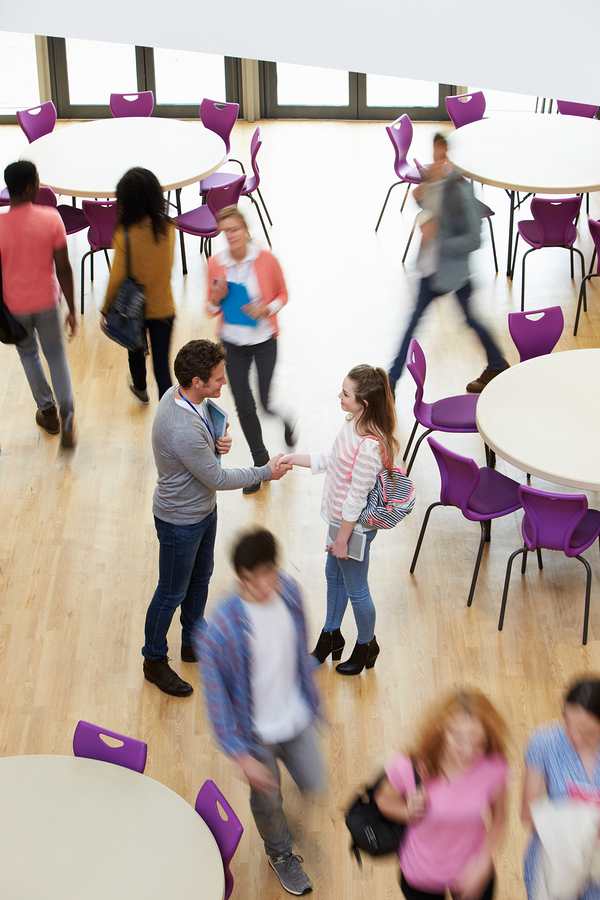 Preparing for an energy career
In college: 
Join student organizations in your field
Gain leadership experience:
Be elected to a club/organization leadership position
Become a student teacher or teacher assistant (TA)
Attend leadership seminars
Improve public speaking skills
Sign up for internship or job co-op
Volunteer within your community
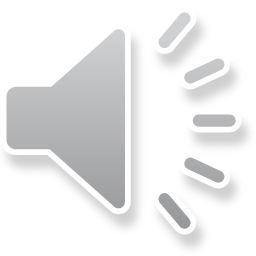 19
Get Into Energy | WISCONSIN
[Speaker Notes: In college, you must continue to get good grades to prepare for a career in energy. But, there’s more to do. Get involved in some student organizations, become a student teacher or teaching assistant, work an internship, and do some volunteer work within your local community. These things can help you stand out on job applications and propel you towards a dream career in energy.]
Get Into Energy
Begin your journey to an exciting, rewarding career in energy.
Visit getintoenergy.com to find career profiles, watch videos, take skills tests and learn more about careers in energy.
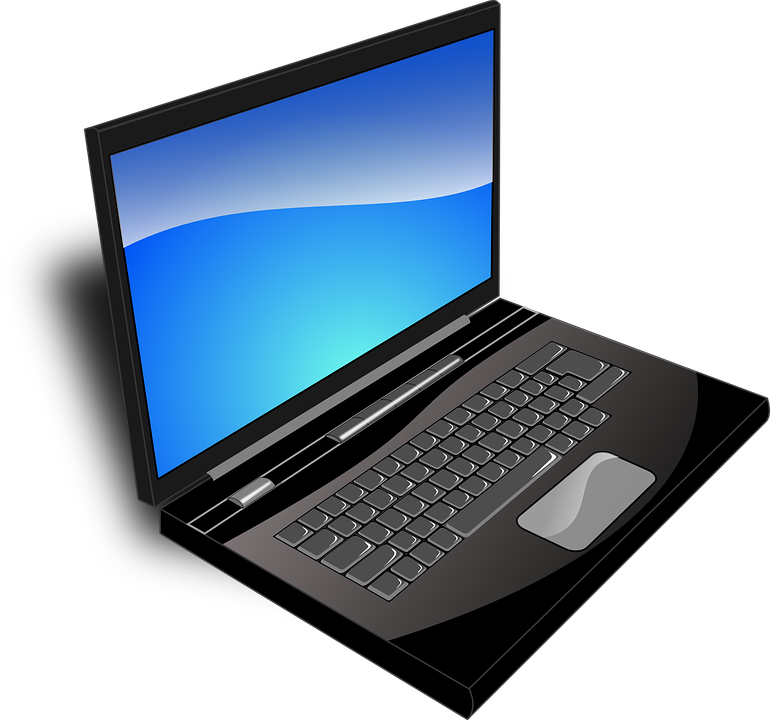 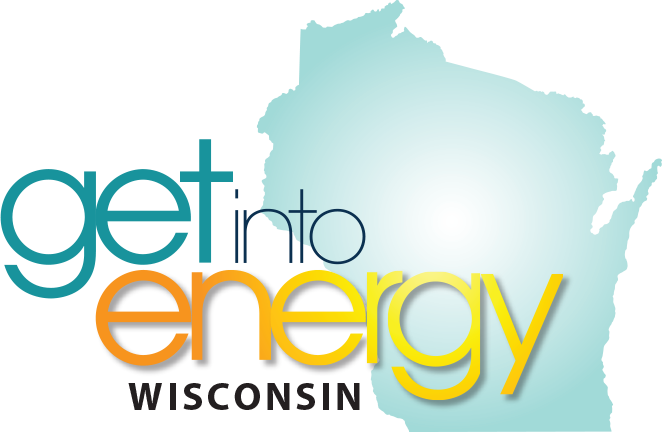 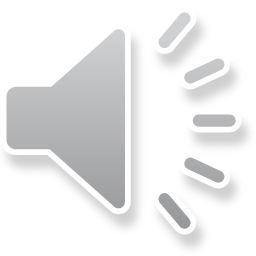 20
Get Into Energy | WISCONSIN
[Speaker Notes: Click on the link below to utilize valuable resources such as skills tests and videos to expand your knowledge of careers in energy. But, there’s one thing you need to ask yourself right now: are you ready to begin your journey into a rewarding career in energy?]
Wisconsin technical programs for utility careers
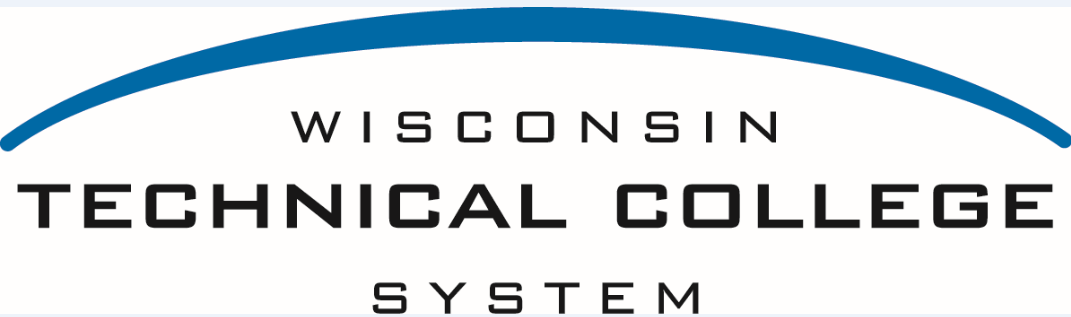 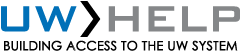 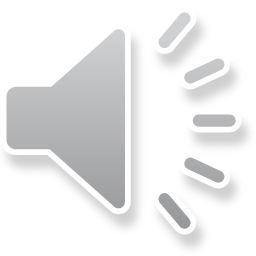 21
Get Into Energy | WISCONSIN
[Speaker Notes: Here are some Wisconsin technical schools with programs in utility careers. Click the pictures to learn more about each school.]
Additional resources
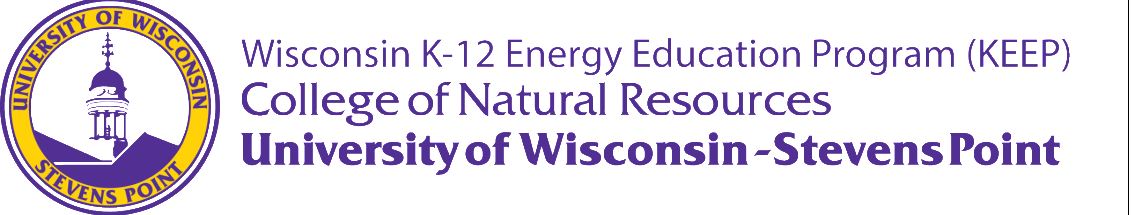 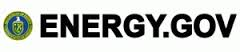 Classroom activity: Careers in energy – research, interviews and job shadowing www.uwsp.edu/cnr-ap/KEEP/Documents/Activities/CareersinEnergy.pdf

Energy education field trips and guest speaker listing www.uwsp.edu/cnr-ap/KEEP/Pages/Resources/Field-Trips-and-Speakers/Field-Trips-and-Speakers-Home.aspx
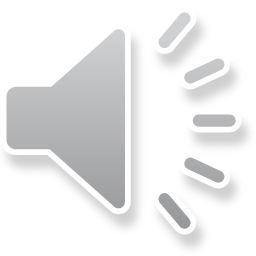 22
Get Into Energy | WISCONSIN
[Speaker Notes: For more interactive and educational resources on energy careers, click on the links and pictures below.]
Thank you to these Wisconsin sponsors for supporting Careers in Energy Week.
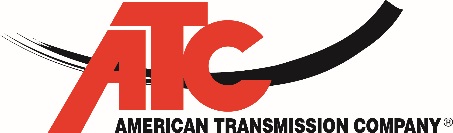 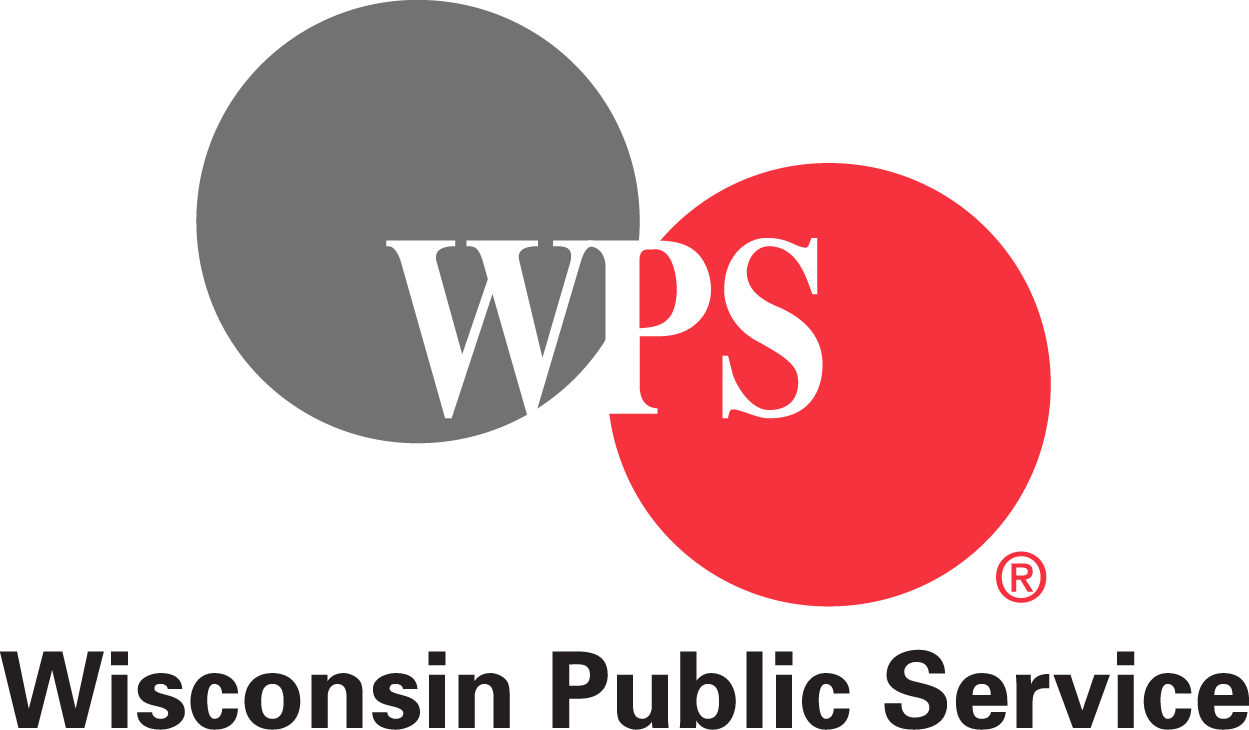 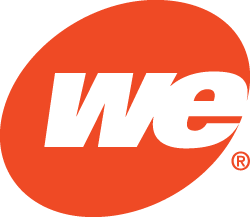 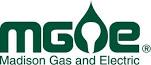 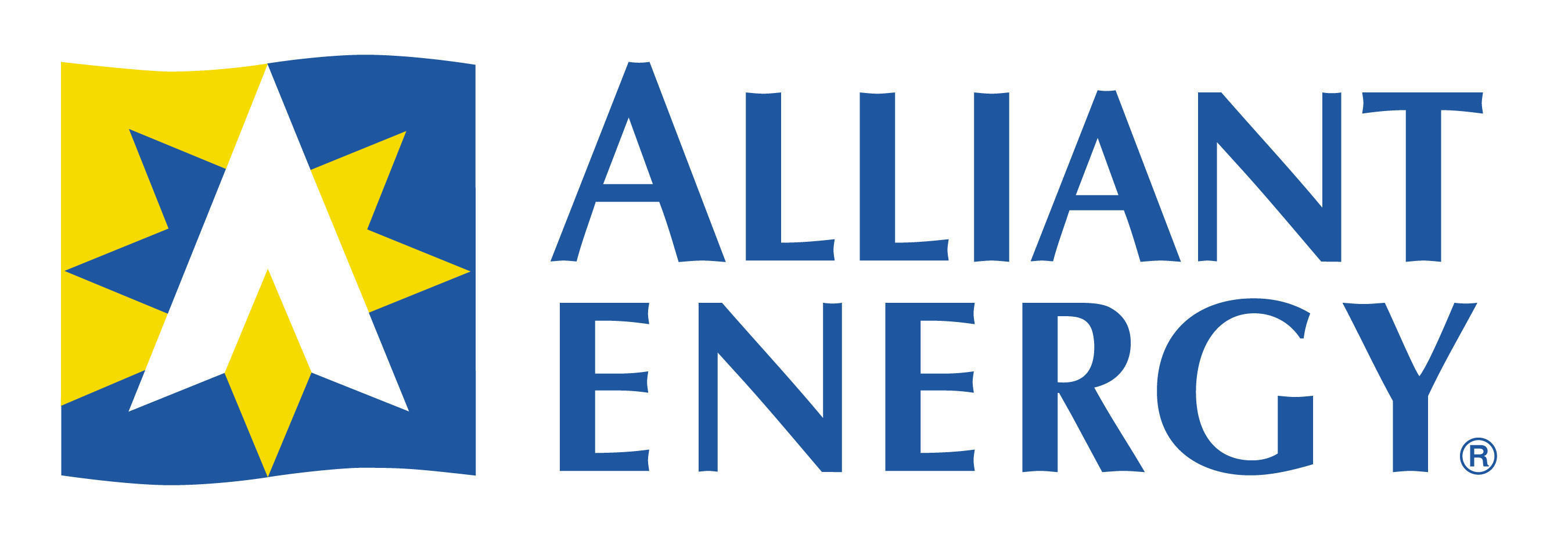 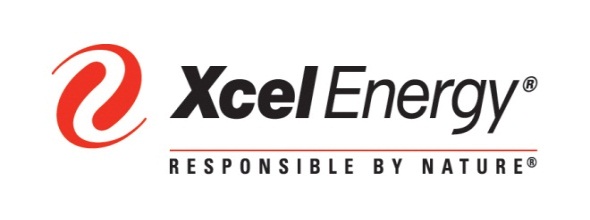 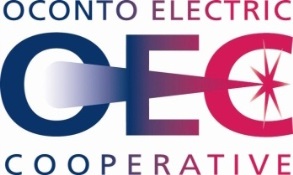 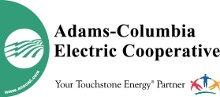 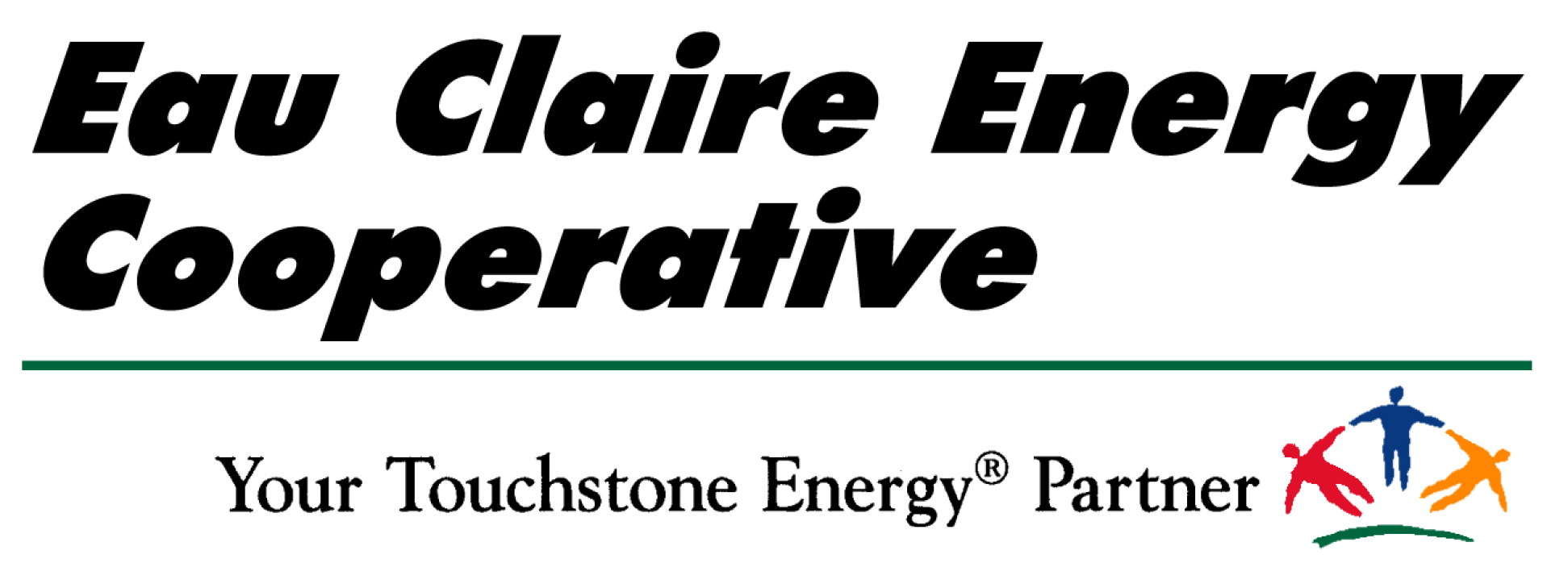 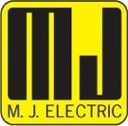 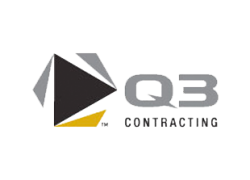 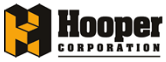 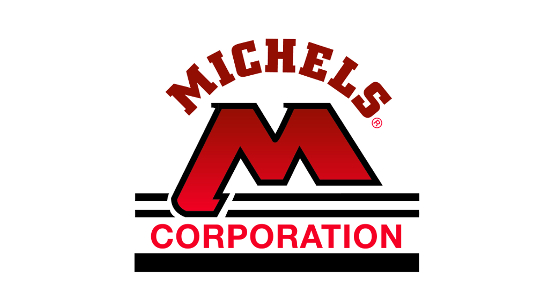 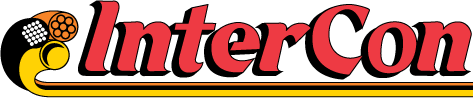 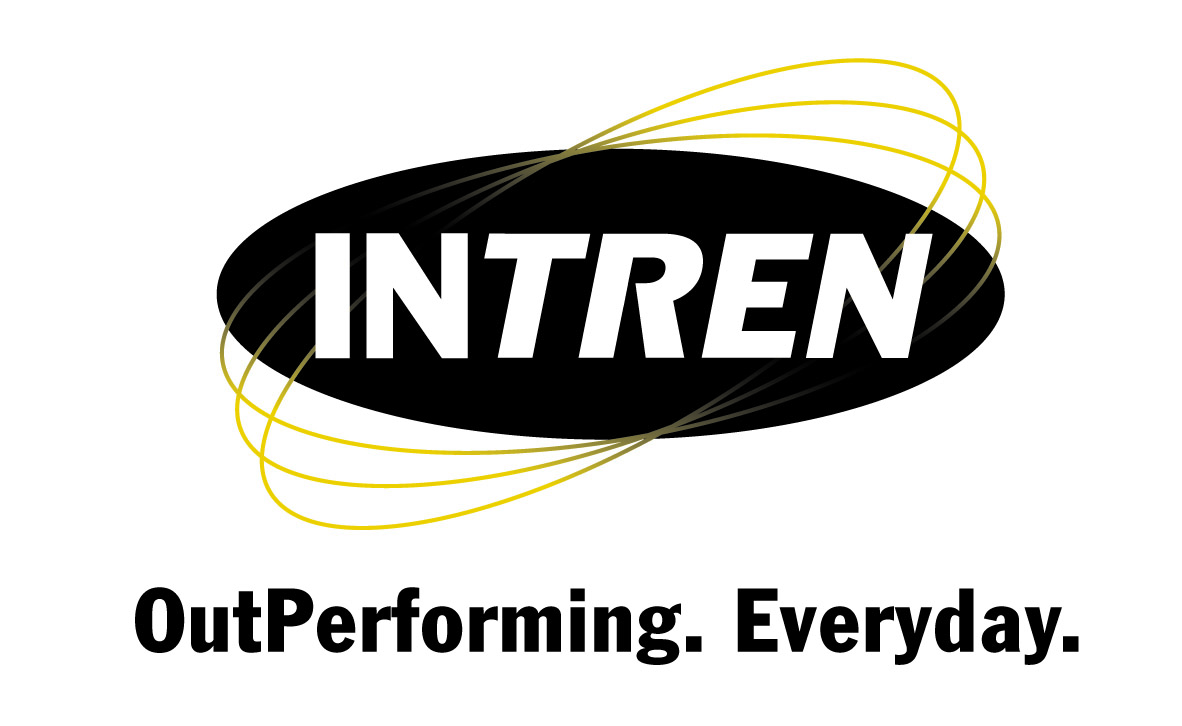 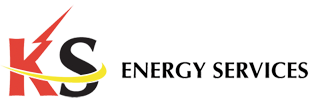 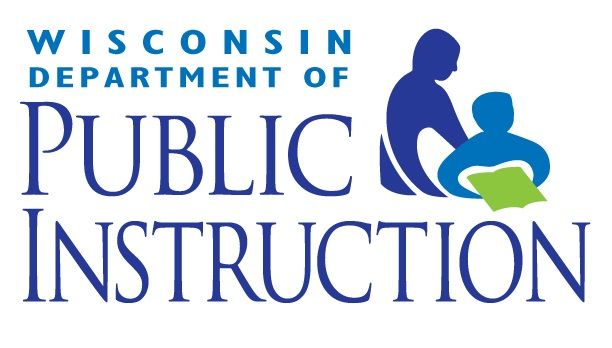 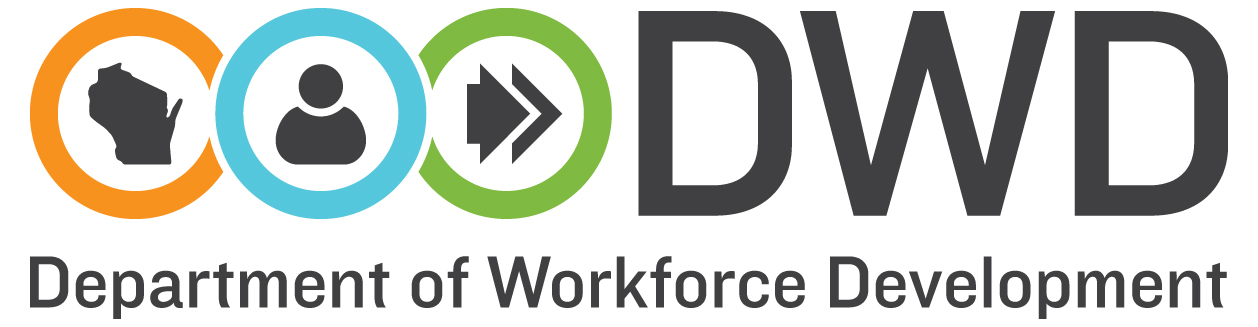 23
Get Into Energy | WISCONSIN
[Speaker Notes: Finally, if you want to learn about some great energy companies that could become your future employers, click the logos below. Some even have internship and job shadowing opportunities!]
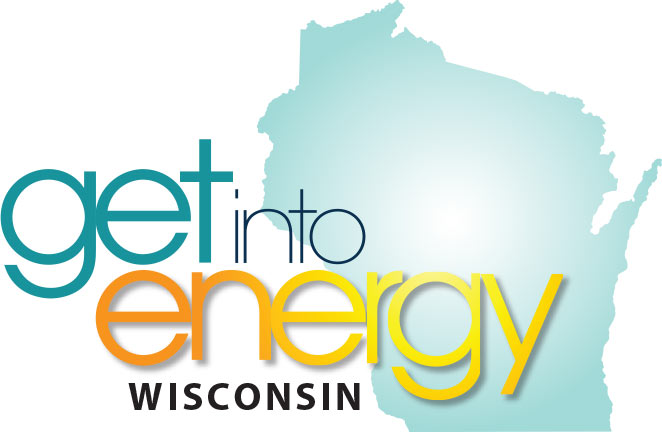 For more information on careers in energy, visit:

consortia.getintoenergy.com/wisconsin/
24
Get Into Energy | WISCONSIN
[Speaker Notes: Thank you for viewing this PowerPoint presentation focused on careers in the energy industry. We hope you found the information relevant and beneficial. Please take a couple minutes to answer four questions that will help us improve energy-related career information and services we provide. For more information on Careers in Energy, visit the Get into Energy Wisconsin website at http://consortia.getintoenergy.com/wisconsin/.]